i_e
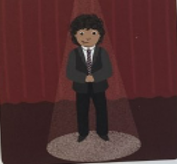 time to shine
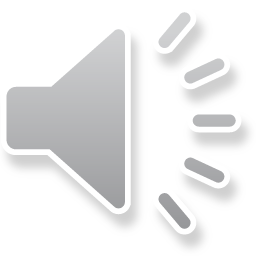 o_e
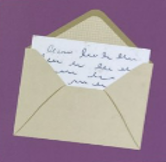 note in an envelope
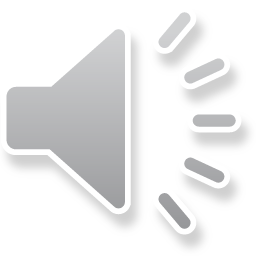 u_e
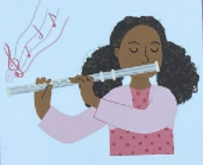 tune on a flute
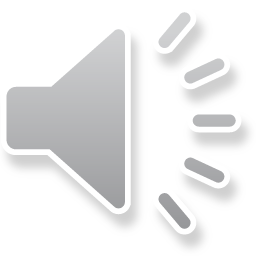 c
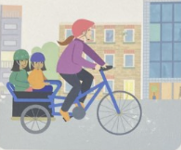 cycle through the city
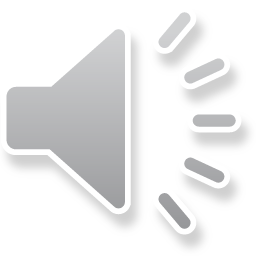